GARD Summary and Prospects
HEPAP Meeting
June 5, 2017

L.K. Len
Research and Technology Division

Office of High Energy Physics
Office of Science, U.S. Department of Energy
GARD Strategy
Implement HEPAP Accelerator R&D Subpanel recommendations within budget and programmatic constraints. 
Develop Research Roadmaps for all 5 Thrusts:
Advanced Accelerator Concepts
Workshops held, reported published. http://science.energy.gov/hep/community-resources/reports/
Accelerator and Beam Physics
Particle Sources and Targets
Preparatory workshop held at FNAL May 31—June 1, 2017
RF Acceleration Technology (NC and SC RF)
Workshops held, report in final preparation stage. 
Superconducting Magnets and Materials
Workshop held, report published. https://science.energy.gov/~/media/hep/pdf/Reports/MagnetDevelopmentProgramPlan.pdf
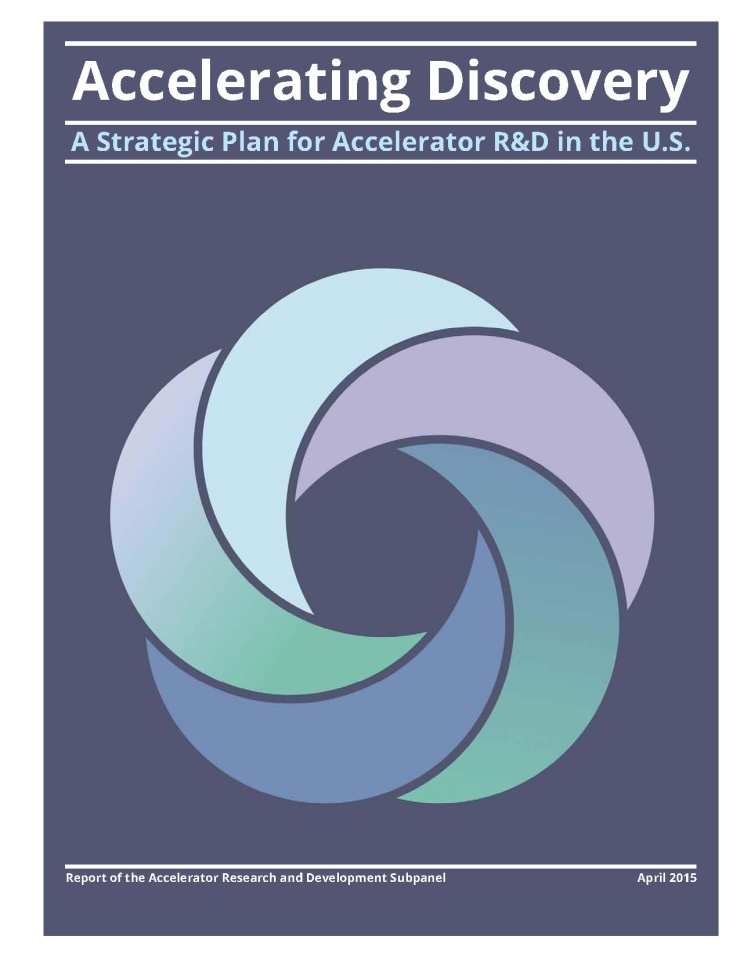 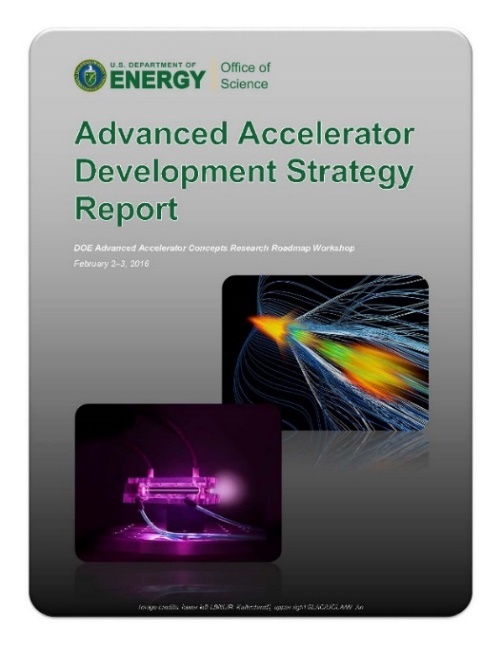 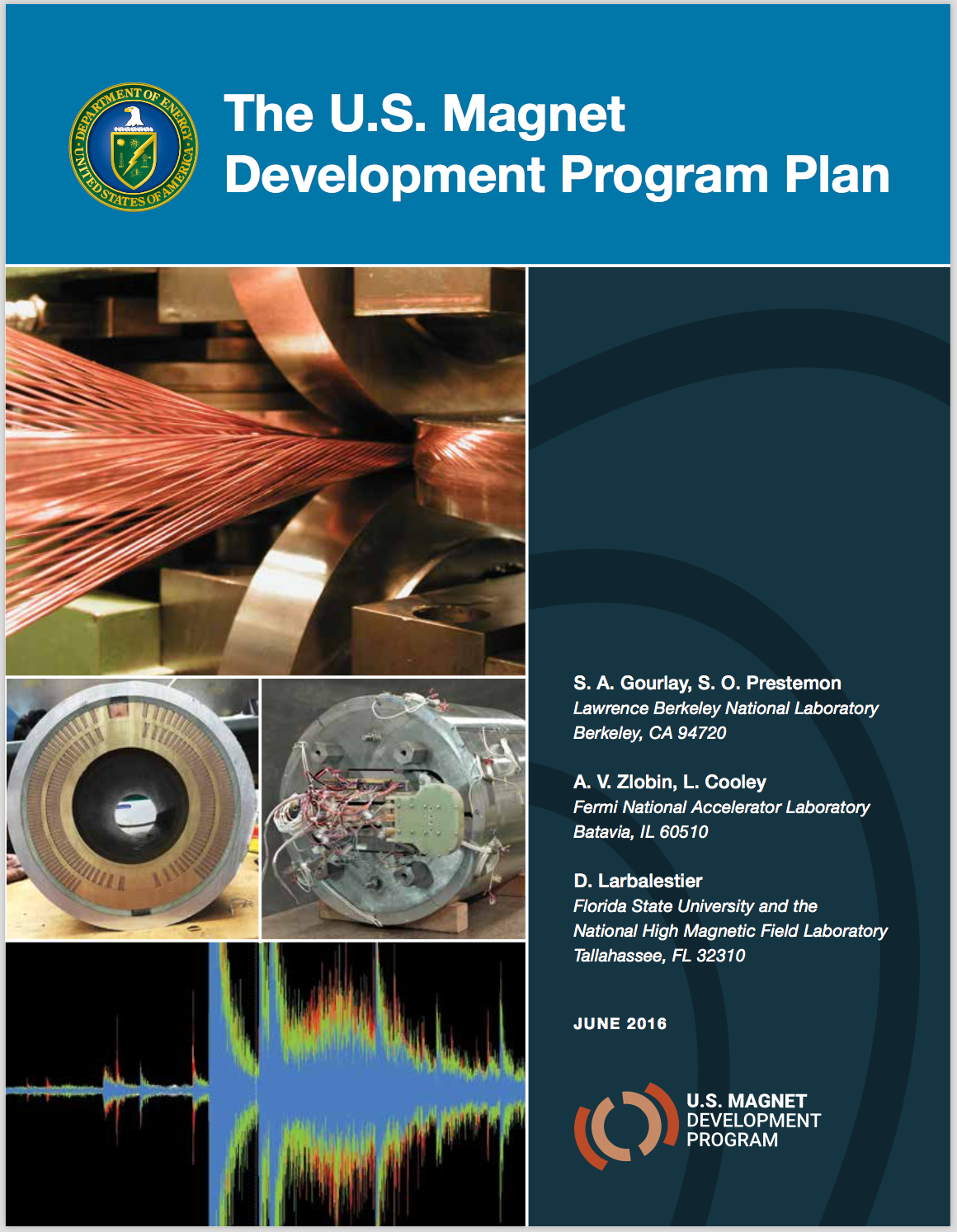 2
DOE HEP GARD at HEPAP - 6/5/2017
HEP Strategy
Multi-MW proton beam
Priority is completion and commissioning of PIP and R&D for PIP-II
Progress has been slow due to overall funding constraints
Very high-energy pp collider
Priority is basic technology R&D
Pursuing R&D in coordination with CERN study
Funding-limited
Mutli-TeV e+e- collider
Plasma-wakefield technology, an element of the possible technology roadmap for a multi-TeV e+e- collider, has been identified as a priority by the DOE Office of Science due to broader science impacts
Moving forward with R&D
Far future R&D
This effort is ongoing at approximately a constant level of funding
This was incorporated into, e.g., university comparative review
3
DOE HEP GARD at HEPAP - 6/5/2017
GARD Budget Trend
* As of May 2017
4
DOE HEP GARD at HEPAP - 6/5/2017
Potential Budget Impacts on GARD
Advanced Accelerator Concepts
FACET-II delayed: more difficult to align schedule with LCLS-II; slow down progress in PWFA and other user research
BELLA 2nd beamline delayed: hold up 5GeV+5GeV staging
Accelerator and Beam Physics
FAST/IOTA at FNAL delayed for both e- and p beam research
Particle Sources and Targets
Unable to make needed additional critical investment in high power target development
RF Acceleration Technology
Slow down progress in SRF and RF sources innovation
Superconducting Magnets and Materials
Unable to carry out the U.S. MDP plan
5
DOE HEP GARD at HEPAP - 6/5/2017
Other GARD Challenges
Beam intensity needs and challenges at FNAL
PIP-I and 700 kW goals achieved (2017)
900 kW -- PIP-I+ (~2022)
New target, improvements to existing Linac, Booster, Main Inj.
1.2 MW – PIP-II (Project)
Replace Linac, improvements to Booster, Main Inj.
2.4 MW – PIP-III (GARD)
Replace Booster (either a new RCS or an 8-GeV SRF linac)

Accelerator science challenges: stripping injection, space charge, low losses, beam instabilities, SRF and NCRF systems, target systems
6
DOE HEP GARD at HEPAP - 6/5/2017
Other Challenges: Accelerator Science Training
From Crawford HEPAP presentation - 12/10/2015
Review of the United States Particle Accelerator School (USPAS)
Report presents a clear case that “USPAS effectively and efficiently serves the critical needs for accelerator workforce development and training in the U.S.”
HEP charged FNAL to prepare a new 5-year proposal for management of USPAS 
Reviews were generally positive; iterating on management plan
Request for Information on Strengthening U.S. Academic Programs in Accelerator Science
Sought community input on:
Increasing the academic recognition of acc. science
Integrating university and national laboratory roles
Mechanisms to strengthen academic acc. science
21 responses received are available at:
http://science.energy.gov/hep/community-resources/reports/
Responses emphasized the central importance of USPAS to academic training in accelerator science
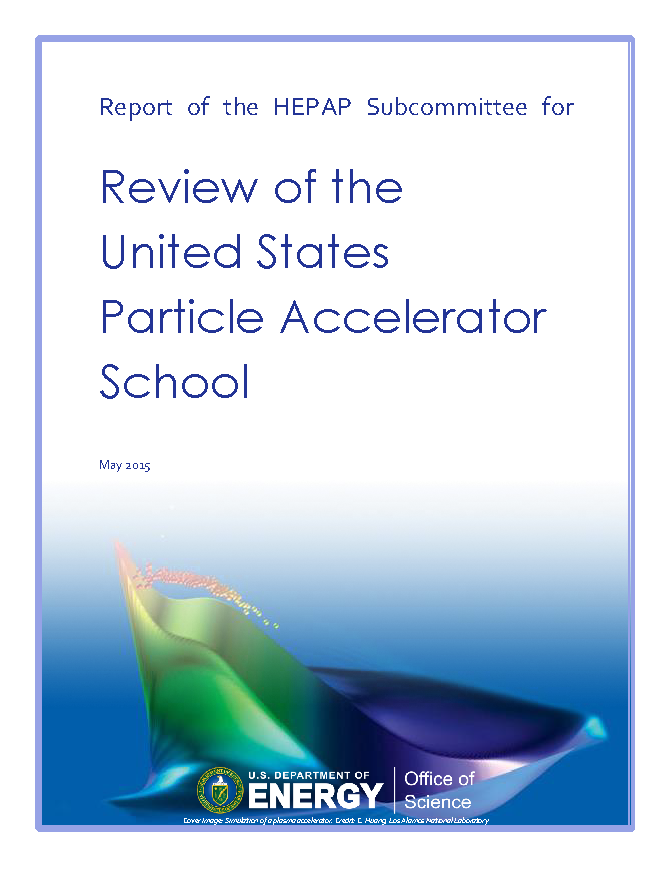 Done, but declining GARD
budget may cause problem
Done. Information will guide our
accelerator traineeship FOA.
It is clear that USPAS plays a central role in the training of accelerator scientists in the U.S., and we are investigating complementary ways to strengthen academic accelerator science
7
DOE HEP GARD at HEPAP - 6/5/2017
GARD Measures
Complete all the GARD thrust research roadmaps and use them to focus and guide the program
Use data from Laboratory Optimization process (ongoing) to further prioritize GARD efforts
Ensure GARD accelerator facilities are used to its fullest extent, maximizing their science output together with their users/collaborators.
Strengthen coordination with the NSF Accelerator Science Program, DOE Accelerator Stewardship (Track 2) Program, BES, NP and FES
Continue to make the best utilization of GARD resources, adjusting as necessary, to support the P5 strategic plan for HEP
8
DOE HEP GARD at HEPAP - 6/5/2017
Research Roadmap in Action
From: LPA collider studies (LBNL Institutional Review presentation, Schroeder)
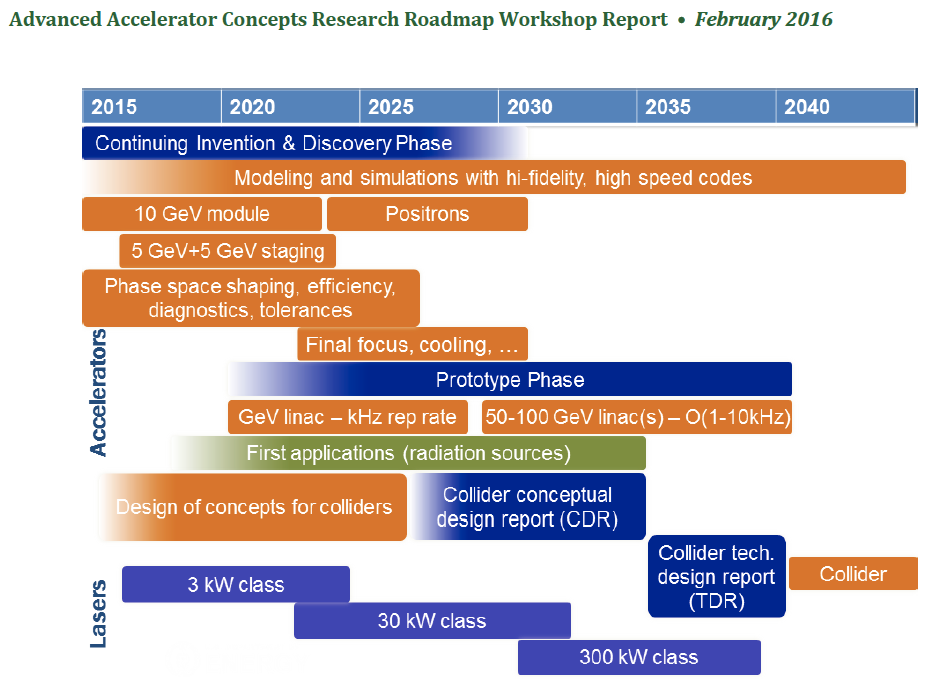 Improving speed & efficiency of computation (INF&RNO, WarpX, FBPIC, etc.)
Understanding laser propagation physics  
Modeling BELLA expts.
3D MHD cap modeling
Develop methods for positron creation and capture at BELLA
Plasma undulator for compact cooling
Laser-driven plasma lens for final focus
Develop compact beam stage coupling
Explore novel injection methods (ionization injection, laser-triggered injection, density gradients, etc.)
Ion motion in bubble regime
Hosing in quasi-linear regime 
Non-uniform LPA stages
9
DOE HEP GARD at HEPAP - 6/5/2017
Summary
GARD is facing severe budgetary challenges
Tools and Process are in place to guide the program to best support HEP mission
Roadmaps developed for GARD research thrusts are already being used to align research efforts.
10
DOE HEP GARD at HEPAP - 6/5/2017